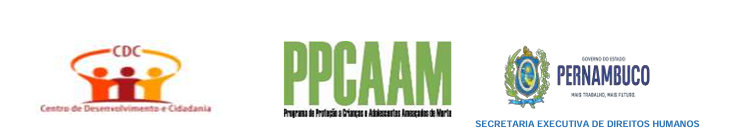 Fluxograma de atendimento à criança e ao adolescente ameaçado de morte em Pernambuco
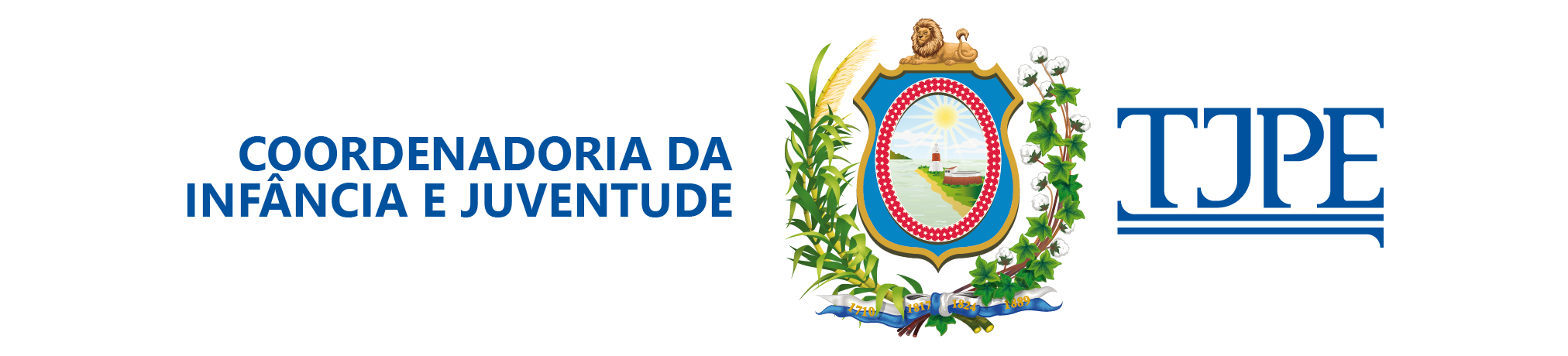 1
Acionamento do PPCAAM
(resposta em 24h para agendar a avaliação e até 5 dias úteis para realizar a avaliação)
Acionamento de uma das portas de entrada
(TJ, MP, DP ou CT)
Ameaça de morte identificada
2
Acionar TAMBÉM a proteção provisória
(realizar entrevista e eventual  inclusão em 24h.)
Após avaliação, devolutiva do PPCAAM até 10 dias úteis.
É necessária proteção imediata?
SIM
3
NÃO
Arquivamento e comunicação à porta de entrada
Após aplicação da matriz de risco, o PPCAAM indica a inclusão?
NÃO
Parecer do PPCAAM favorável à inclusão
Criança ou adolescente acompanhada de responsável legal?
SIM
4
Porta de entrada solicita à Vara competente autorização para ingresso desacompanhado
Inclusão no PPCAAM na modalidade indicada
Criança ou adolescente acompanhada de responsável legal?
NÃO
SIM
Preencher a “ficha de pré-avaliação” do PPCAAM, enviar para o email: ppcaampe.sedh@gmail.com e conferir recebimento pelo telefone: (81) 98105-1735
1
Os casos de Recife deverão acionar o programa “Mais Vida” e de Jaboatão o “PPVIDA”, 
ambos executados pelo CDC.
2
As demais cidades deverão acionar o NAP, 
através do telefone: (81) 99365-0878 ou 99134-5343
3
No caso do Conselho Tutelar ser a porta de entrada, utilizar formulário padrão, a ser enviado para a Vara competente
4
Todos os modelos e fluxos estão disponíveis em: www.tjpe.jus.br